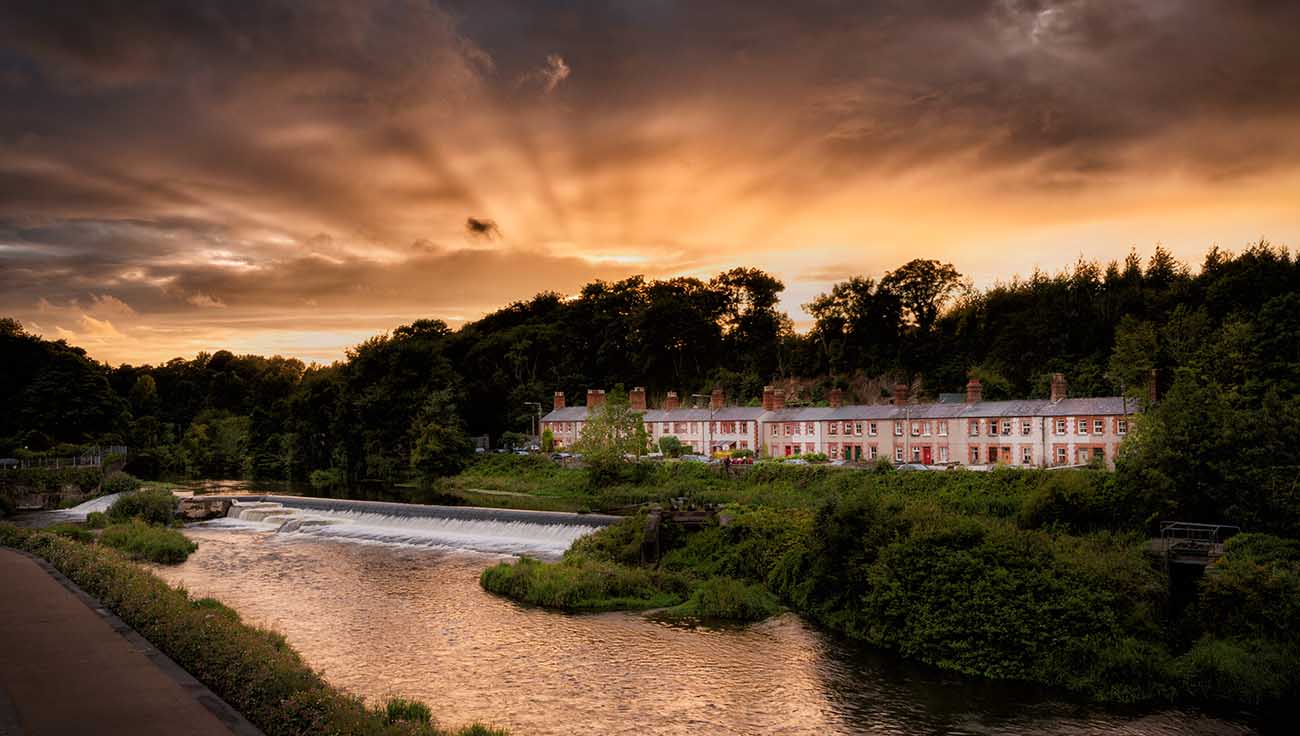 South Dublin 
Tourism Strategy Consultation Process
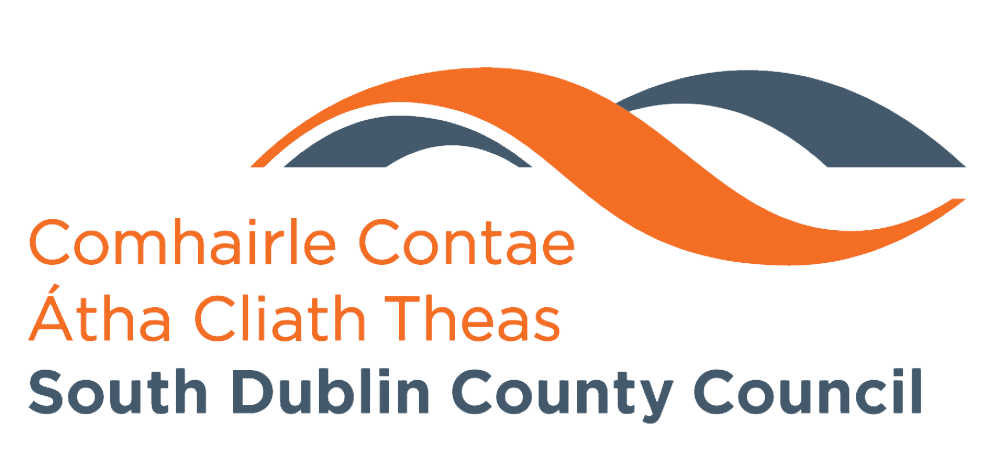 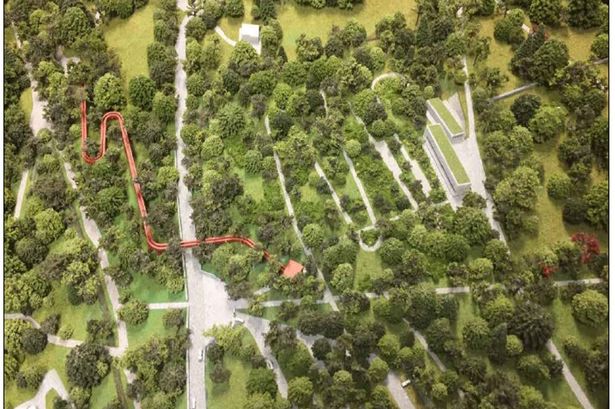 South Dublin Tourism Strategy 2015
Key Challenges
Strategic 
Approach
Marketing & Communications
Capital
 Investment
Tourism 
Assets
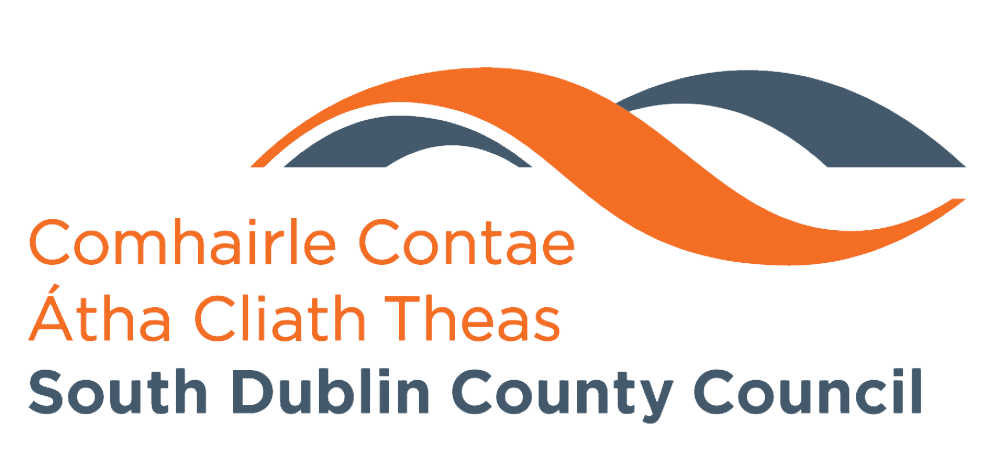 South Dublin Tourism Strategy 2015
Flagship Initiatives
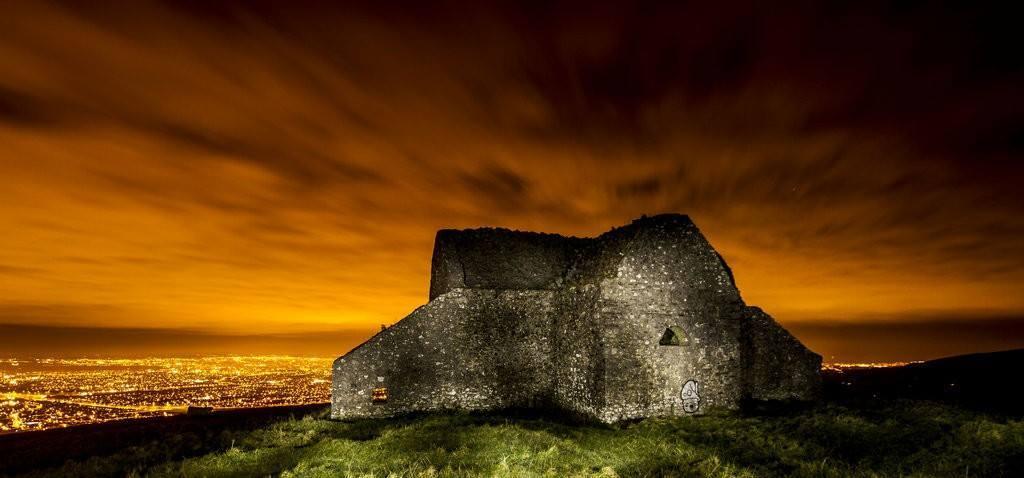 Round Tower Visitor Centre
Greenways
Dublin Mountains Project
Rathfarnham Stables
Heritage Trails
Cultural Heritage
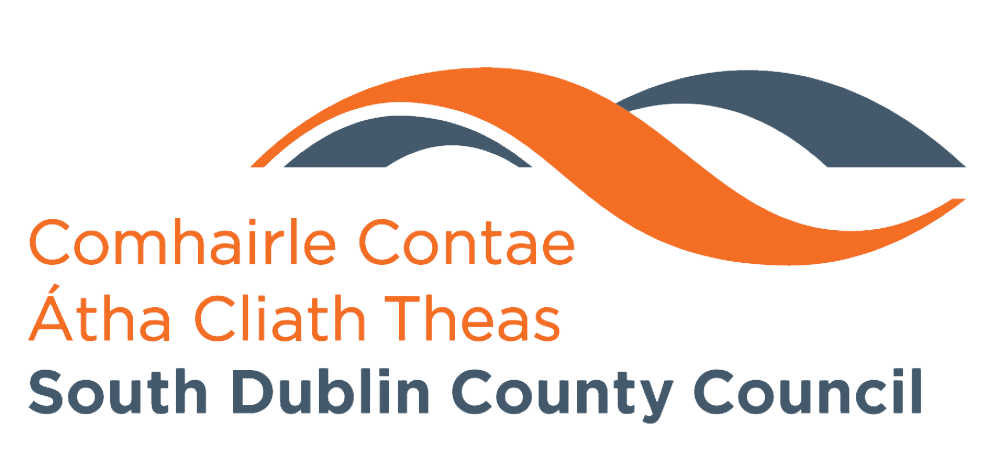 Clusters & Corridors
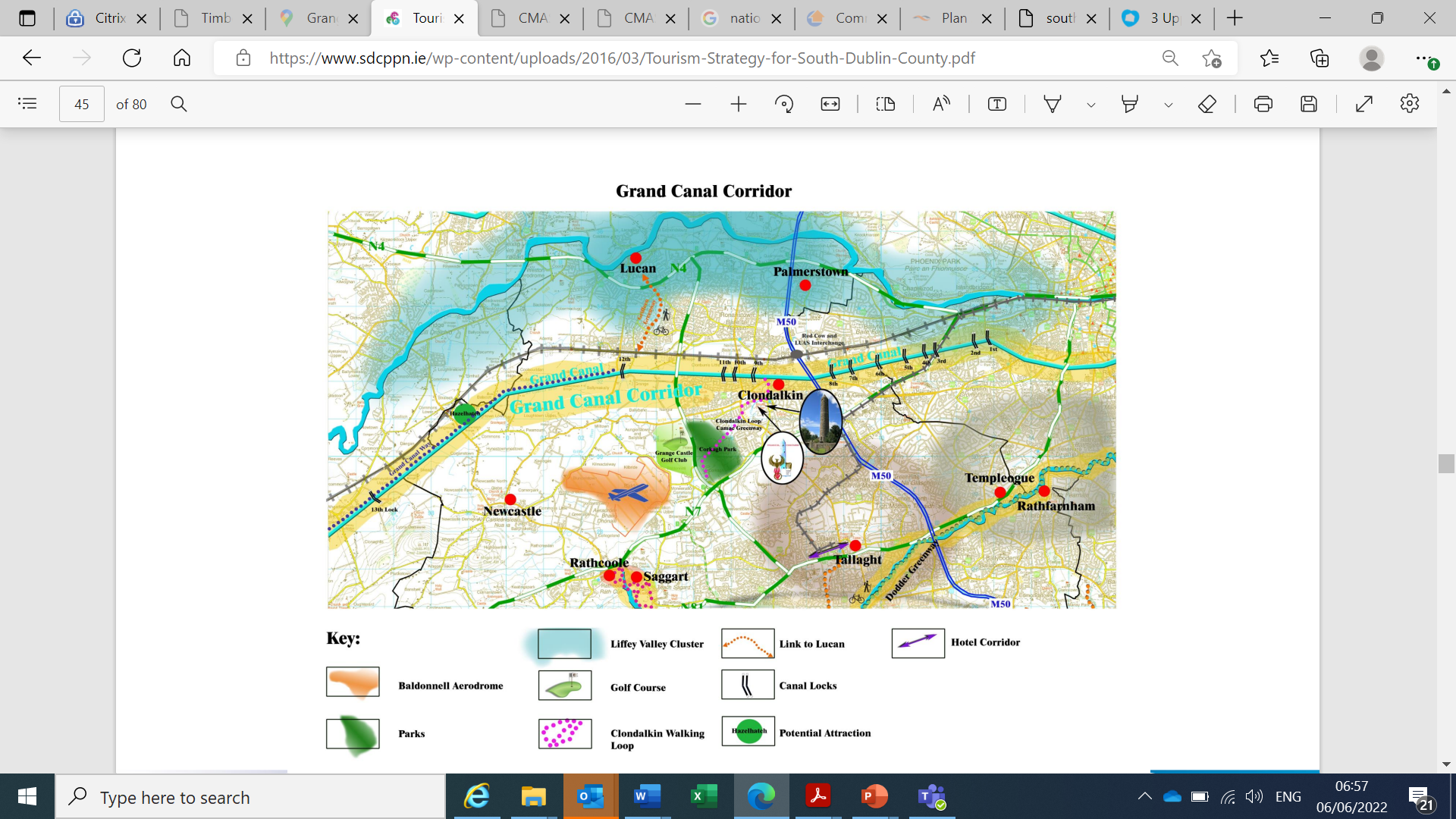 Grand Canal Corridor		Dodder Greenway Corridor
Tallaght Activity Corridor	Slade Valley Corridor
Liffey Valley
Rathfarnham/Marley
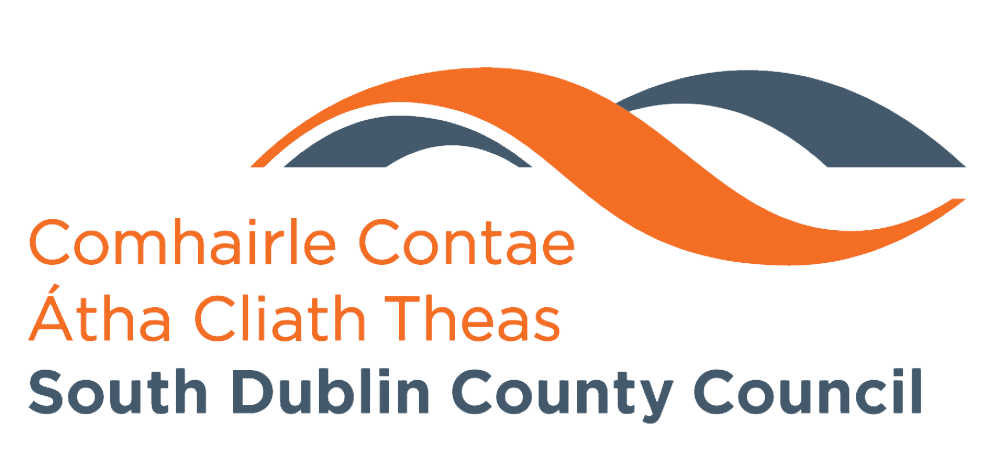 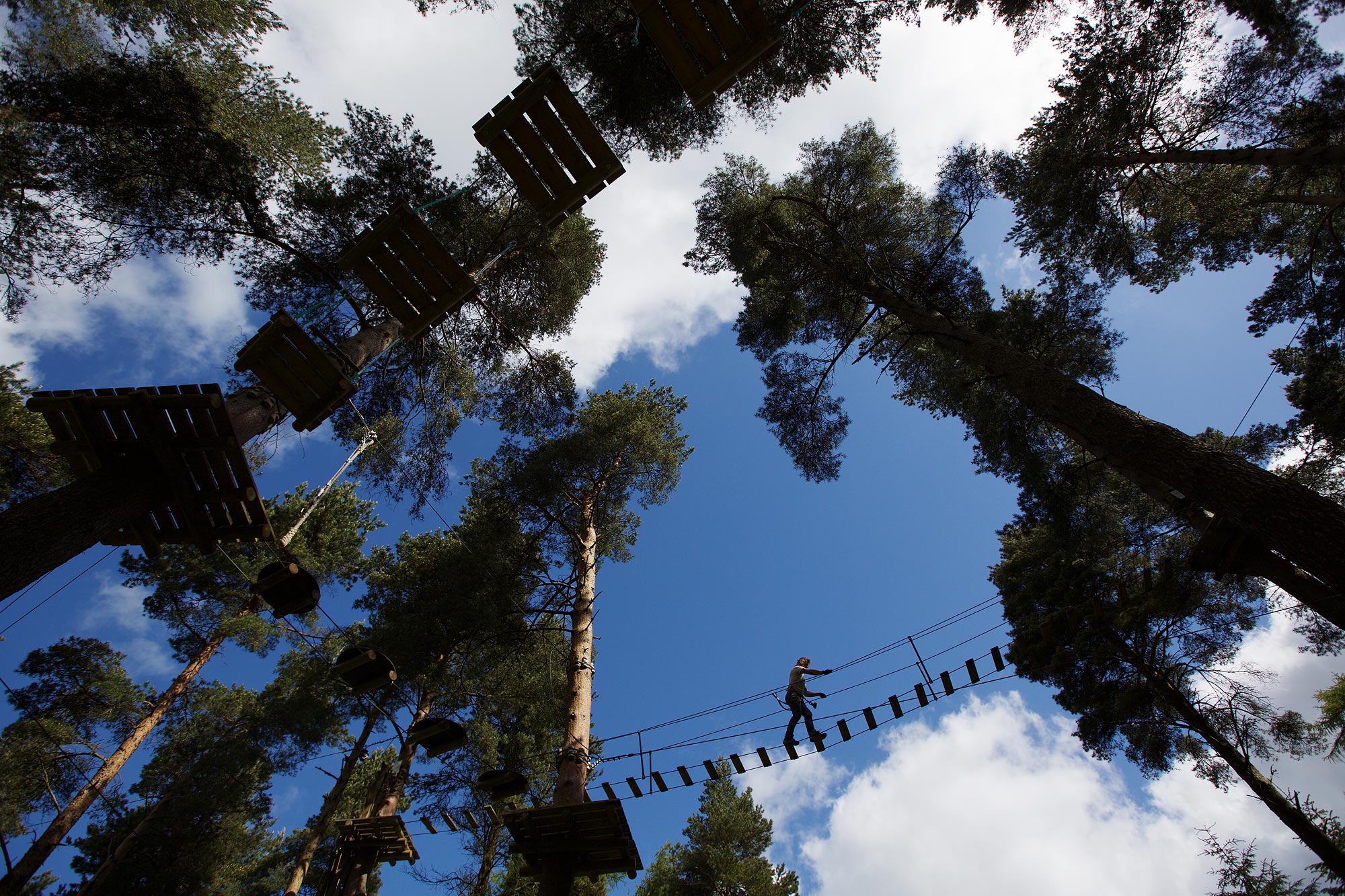 Visitor Targets & Economic Impact
2015
2025
Nights: 504,000
Spend: €26m
Jobs: 2,500
Nights: 1.2m
Spend: €62m
Jobs: 4,840
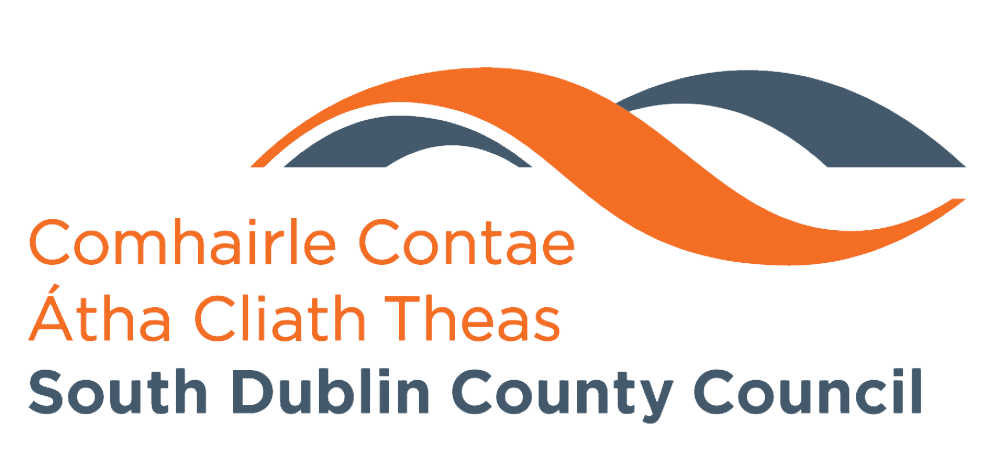 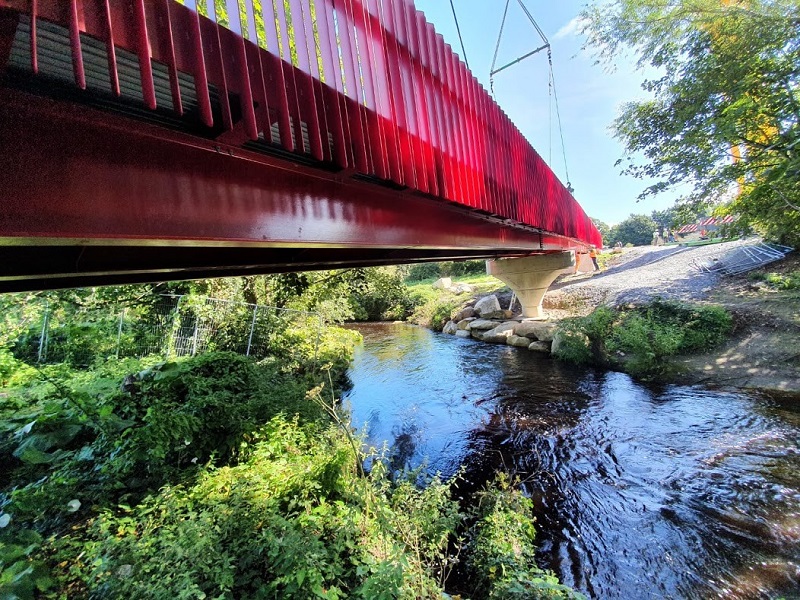 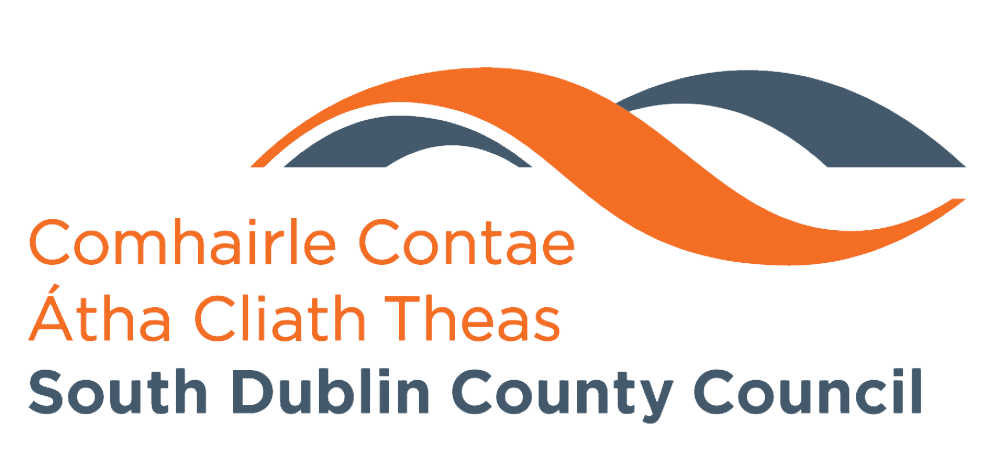 Current Activity
Dodder Valley
Liffey Valley
Grand Canal
Greenways
Corkagh 
Park
Outdoor 
Markets
Dublin Mountains Project
Rathfarnham Stables
Tallaght Heritage Centre
Cycle 
South Dublin
Destination 
Lucan
Liffey Valley & Tallaght Mobility Hubs
Tallaght Public Realm
12th Lock Masterplan
Tallaght 
Stadium
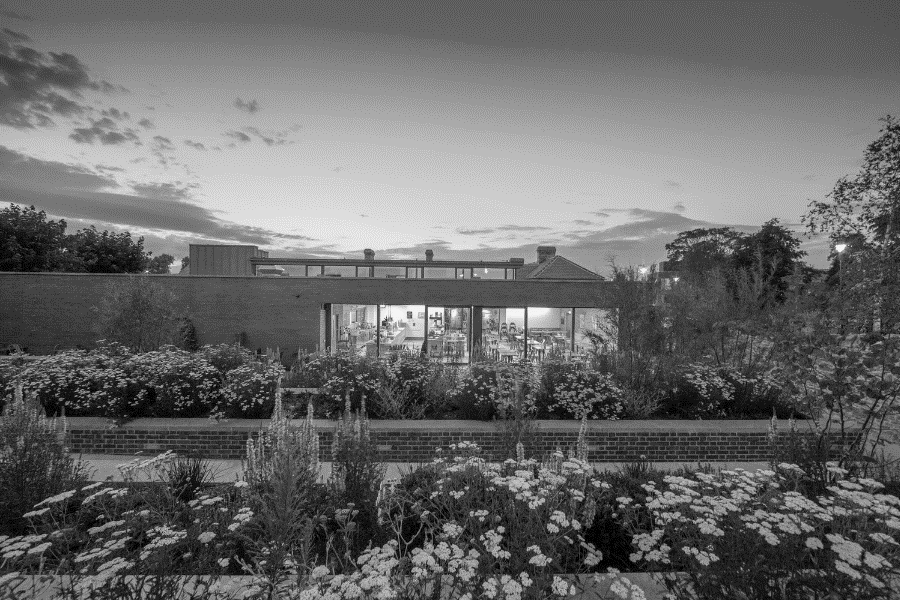 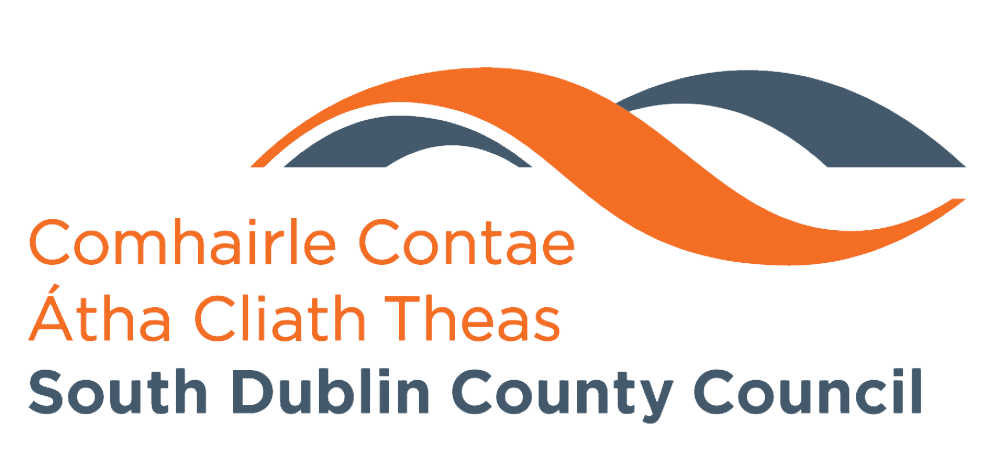 Tourism Strategy Timeline
Strategy Review
Heritage/Tourism Survey
Tender Preparation
Consultant Appointed
Strategy Preparation
Tourism Strategy Public Consultation
June 2022
April 2023
July 2022
December 2022
February 2023
September 2022
Tourism Strategy Consultant Tender
Draft Tourism Strategy
Elected Members Update
Final Tourism Strategy
Council Meeting